ESTUDO  METÓDICO
  O  EVANGELHO  SEGUNDO  O  ESPIRITISMO
CAP.  II
MEU  REINO  NÃO  É
DESTE  MUNDO
A  VIDA  FUTURA
DIÁLOGO  DE  PILATOS
COM  JESUS
SE  O  MEU  REINO  FOSSE  DESSE  MUNDO, 
A  MINHA  GENTE  TERIA  IMPEDIDO  QUE 
EU  CAÍSSE  NAS  MÃOS  DOS  JUDEUS.
ÉS  O  REI  DOS  JUDEUS?
MEU  REINO  NÃO  É  DESTE  MUNDO.
MAS  O  MEU  REINO  AINDA  NÃO  É  AQUI.
INSISTÊNCIA  DE  PILATOS
AQUELE  QUE  PERTENCE  À  VERDADE  
ESCUTA  A  MINHA  VOZ.
NÃO  NASCI  E  NÃO  VIM  A  ESTE  MUNDO  SENÃO  PARA  DAR  TESTEMUNHO  DA  VERDADE.
TU  O  DIZES;  SOU  REI.
ÉS,  POIS,  REI?
O  
SIGNIFICADO
“MEU  REINO  NÃO
  É  DESTE  MUNDO.”
JESUS  SE  REFERE  À
VIDA  FUTURA,  
À  VIDA  ESPIRITUAL.
A  
VIDA  
FUTURA
JUSTIFICA  AS  ANOMALIAS  TERRENAS  COM  A  JUSTIÇA  DE  DEUS.
TODAS  AS  MÁXIMAS  DO  CRISTO  SE  REPORTAM  A  ESTE  PRINCÍPIO.
RAZÃO  DE  SER  DA  MAIORIA  DOS  ENSINOS  MORAIS  DE  JESUS.
É  O  EIXO  DO  ENSINO
DO  CRISTO.
DEVE  SER  O  ALVO  DE
TODOS  OS  HOMENS.
OS  QUE  NÃO  CREEM  NA  VIDA  FUTURA
NÃO  COMPREENDEM 
OS  SEUS  PRECEITOS  MORAIS,  OU  OS  CONSIDERAM  PUERIS.
IMAGINAM  QUE  O
CRISTO  FALAVA  DA
VIDA  PRESENTE.
O  CAMINHO  DA  HUMANIDADE
É  PARA  A  
VIDA  FUTURA!
OBJETO  DAS
MAIORES  PREOCUPAÇÕES
DO  HOMEM  
NA  TERRA.
OS  JUDEUS  E  A  VIDA  FUTURA
A  OBSERVÂNCIA  DAS  LEIS  DE  DEUS  ERAM  RECOMPENSADAS  COM  OS  BENS  TERRENOS.
A  DESOBEDIÊNCIA  DAS  LEIS  DIVINAS  ERA  CASTIGADA  COM  CALAMIDADES,  DERROTAS,  ETC.
TINHAM  IDEIAS  IMPRECISAS.
JESUS  E  A  VIDA  FUTURA
LIMITOU-SE  APRESENTÁ-LA  COMO  UM  PRINCÍPIO,  COMO  UMA  LEI  DA  NATUREZA.
RECOMPENSAS  NA  OBSERVÂNCIA  DAS  
LEIS  DE  DEUS  NÃO  SÃO  NA  TERRA.
REVELOU  OUTRO  MUNDO  ONDE  ELE  REINA  E  ONDE  OS  BONS  ACHARÃO  SUA  RECOMPENSA.
OS  CRISTÃOS  E  A
 VIDA  FUTURA
A  IDEIA  QUE  FAZEM  DELA  É  AINDA  VAGA,  INCOMPLETA  E  FALSA  EM  DIVERSOS  PONTOS.
CREEM  NA  VIDA  FUTURA.
MUITOS  TÊM  DÚVIDAS  E  INCREDULIDADE.
O   ESPIRITISMO   E
 A  VIDA  FUTURA
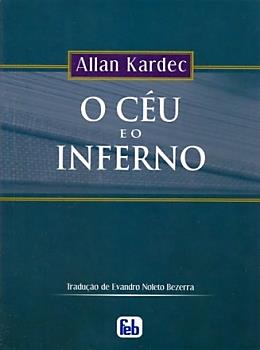 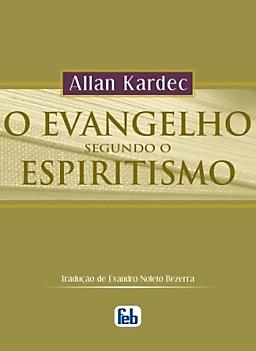 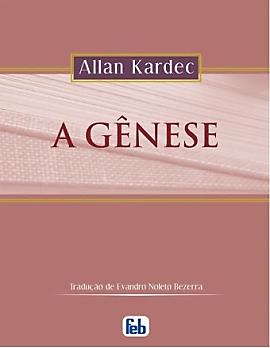 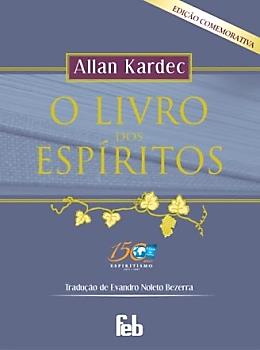 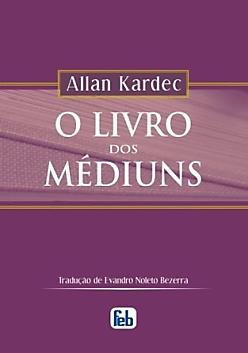 SÃO  TÃO  RACIONAIS  AS  CONDIÇÕES  DESCRITAS  QUE  FICA  PATENTE  A  JUSTIÇA  DE  DEUS.
AS  DESCRIÇÕES  SÃO  FEITAS  PELOS  ESPÍRITOS.
VEIO  COMPLETAR  O  ENSINO  DO  CRISTO.
COM  O  ESPIRITISMO  A  VIDA  FUTURA
DEIXA  DE  SER  SIMPLES  ARTIGO  DE  FÉ, 
MERA  HIPÓTESE.
TORNA-SE  UMA  REALIDADE!
REFLEXÕES
IDEALIZAR  UM  OBJETIVO  PARA  CONTEÚDO.
COMENTAR  A  IDEIA  DE  COMPREENSÃO  MAIS  DIFÍCIL.
EXPOR  A  IDEIA  QUE  LHE  CAUSOU  MAIOR  IMPACTO.
PROPOR  APLICAÇÕES  PRÁTICAS  DO  TEMA  ESTUDADO.